MSSD14 BOE
Informational Meeting – July 19, 2021
Introductions
Current Manitou Springs School Board Members
Tina Vidovich—President; tvidovich@mssd14.org 
Natalie Johnson—Vice President; njjohnson@mssd14.org Jack Sharon—Treasurer;  jsharon@mssd14.org 
Gus Moen—Director; gmoen@mssd14.org
Gary Smith — Director; gsmith@mssd14.org
Purpose of this Meeting
The purpose of this meeting is to:
Give a brief overview of the basics of the role of a Public Education  Board Member
Explain the Policy Governance Model
Provide Key dates of the Election Process and additional resources

Including CASB information https://www.casb.org/built-to-serve
2021-22 BOE GOALS
Work as a team with one voice to govern via Board Policy
Ensure that any new Board members have the content knowledge and  training needed to govern effectively
Ensure our Board Policies are current and that they provide the  framework for all Board decisions
Evaluate the Superintendent as per Board Policy
BOE Job Description
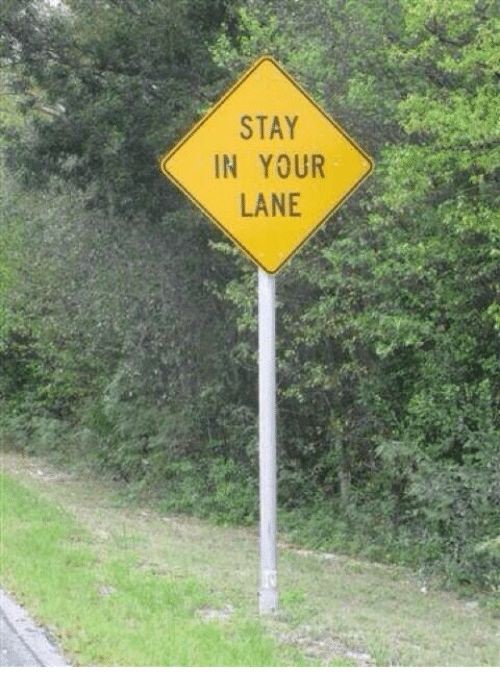 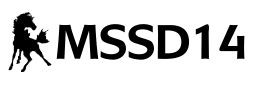 “The Board will govern lawfully with an emphasis on (a) outward vision  rather then an internal preoccupation, (b) diversity in viewpoints and  sufficient understanding of issues, (c ) strategic leadership more than  administrative detail, (d) clear distinction of Board and chief executive roles,
(e) collective rather than individual decisions, (f) future rather than past or  present, and (g) pro-activity rather than reactivity.”
Job Qualiﬁcations
A candidate for the school board must be a resident of the school district and  a registered voter for at least 12 consecutive months prior to the election (19  or older). No person who has been convicted of a sexual offense against a  child is eligible to serve on the school board. Because school director  elections are nonpartisan, candidates may not campaign as members of a  political party.
Responsibilities
SUPERVISORY RESPONSIBILITIES: The school board has direct supervisory responsibility for communicating  with and evaluating the performance of the district superintendent. REPORTS TO: The school board  reports to the community as its elected trustee. PERFORMANCE RESPONSIBILITIES: The responsibilities of  the school board include the ability to function effectively as a team in each of the following
areas*: *These activities are performed as a board of education team, not as an individual school board  member

Build School District Leadership	Advocate for Public Education
Provide Fiscal Oversight	Foster Board Team Effectiveness  Manage District Policies
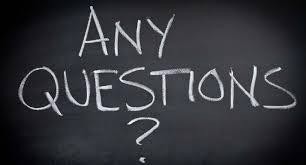 An introduction to Policy Governance
Policy Governance, created by Dr. John Carver, is a model of governance  designed to empower a Board of Education (BOE) to fulfill its obligation of  accountability for the organization it governs on behalf of the owners.

The model enables the BOE to focus on the larger issues, to have an  outward vision, to delegate with clarity, to control the school district’s job  without meddling in administrative details, to rigorously evaluate the  accomplishments of the school district; to truly lead the school district.
Principles of Policy Governance
Owners of the school district.
BOE decisions are predominately policy decisions.
BOE speaks with one voice and as one governing body.
Ends Policies: what result, for whom, at what cost?
Governance Process: the work of the BOE.
Executive Limitations: the BOE places boundaries on superintendent Means.
BOE policies start broadly.
Board-Superintendent Linkage: the BOE delegates to the superintendent.
BOE delegates only to the superintendent who uses reasonable interpretations.
BOE monitors the superintendent’s progress or results to the Ends Policies.
Where to ﬁnd BOE Policies: BBDA
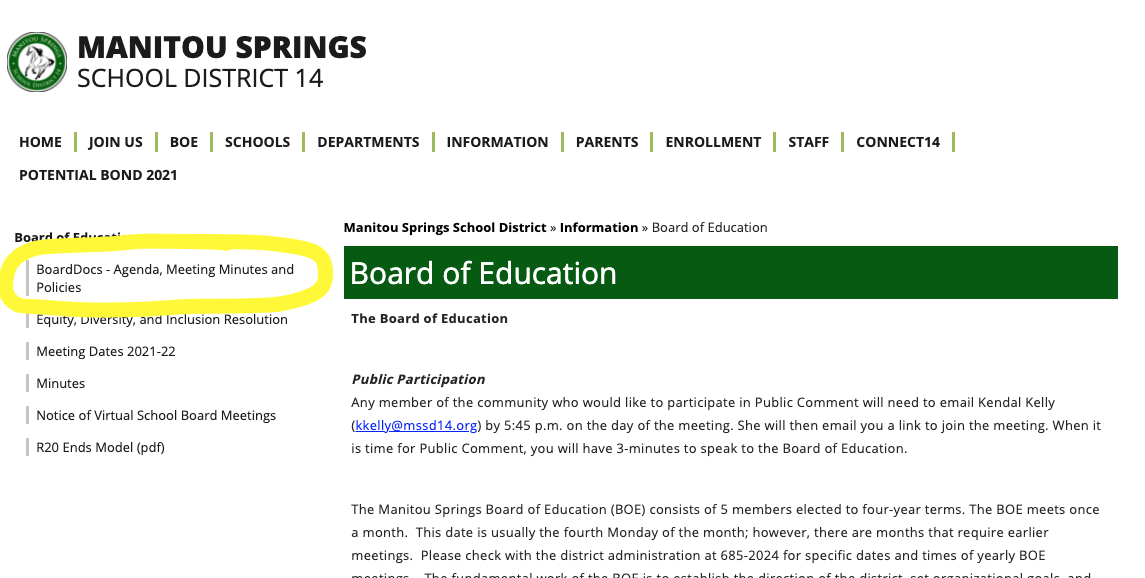 Election Timelines and Events
Important Dates
Aug 4- First Day nominations petitions may be circulated
Aug 27-Nominations petitions and accompanying forms must be filed by this date
Aug 30-Deadline to file as a write-in candidate
Sept 3-First date a district may cancel the election if no contest
Nov 2 Election Day
Get ready to hone your speaking and writing skills
Numerous candidate forums and publications
CASB Guide for Candidates and Veteran Board Members
Running a Campaign Manitou Style
Don’t leave a footprint, or at least only a small one
Non-partisan
Stay positive -promote yourself and the district
Listen to your community
Interested?
Attend Board Meetings and Work Sessions
Speak with various Board members, past and present  Gauge your capacity to be fully involved
Assess your reasons for serving as a school board member
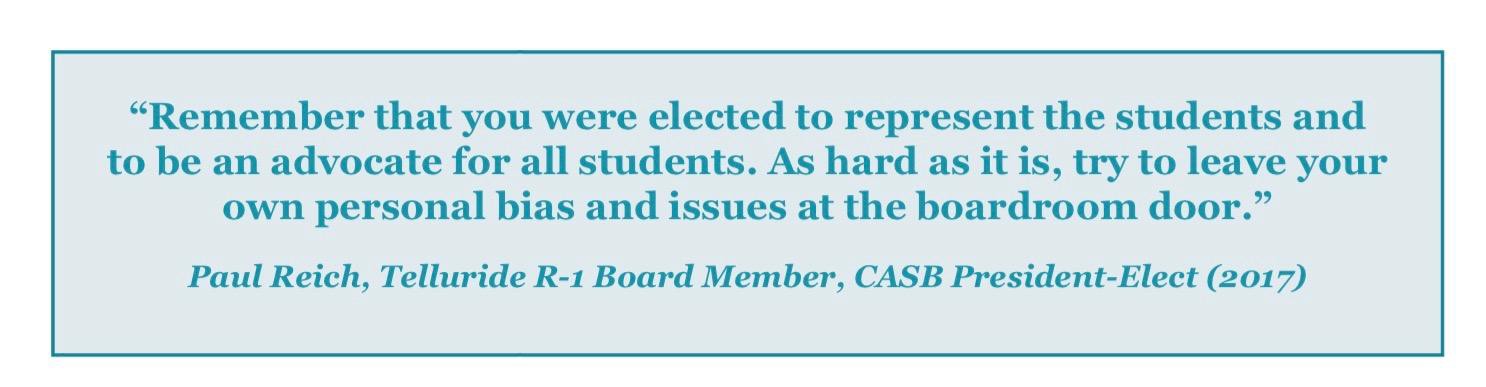 Questions, Answers, Feedback?